Damietta Faculty of EducationDepartment of EnglishFirst YearCriticism1st lecture- March 2020
DR. Engy Salah
Aristotle (Part I): Contents
Aristotle
Aristotle’s reply to Plato’s objections
Aristotle’s theory of mimesis
Aristotle differentiation among various types of fine arts
Aristotle’s definition of tragedy.
Aristotle
He created the study of aesthetics
The Poetics and The Rhetoric
Aristotle as a codifier
His interest in tragedy rather than comedy
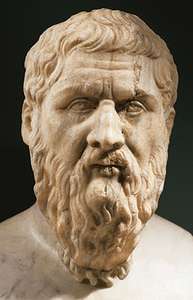 Aristotle’s reply to Plato’s objections
Plato proposed that art is removed from truth. Aristotle said that art is a representation and not a photographic reproduction of life.

Plato said that art is bad because it does not inspire virtue. Aristotle said that it is not the function of art to teach. For him, the function of art is to:
Provide aesthetic delight
Communicate experience
Express emotions
Represent life
Plato does not consider poetry from its unique standpoint:
i.e. a musician cannot be judged bad just because he cannot paint and vice versa.
Aristotle’s theory of mimesis
Aristotle agrees with Plato.
Calling the poet an imitator
Calling art imitation
Aristotle’s imitation vs. Plato’s imitation
imitation= an in-born instinct
the instinct for harmony and rhythm
For Aristotle, Imitation is not an illusion of truth
Poetry vs. history
Aristotle believes that the function of poetry is to make people stronger not weaker. (vs. Plato)
Aristotle differentiation among various types of fine arts
Object:
Topic, idea, theme dealt with
Medium:
Tool, means used to produce the work
Manner:
Techniques, methods of representation
Aristotle’s definition of tragedy.
“A tragedy, then, is the imitation of an action that is serious and also, as having magnitude, complete in itself; in language with pleasurable acces­sories, each kind brought in separately in the parts of the work; in a dramatic, not in a narrative form; with in­cidents arousing pity and fear, wherewith to accomplish its catharsis of such emotions.”
Go further
https://www.youtube.com/watch?v=b2dArV3dwu0
Aristotle (Part I): QUESTIONS
Aristotle did not agree with Plato in …..
Aristotle agreed with Plato in …..
Aristotle’s tragedy is….
Aristotle differentiated among various types of fine arts according to …., …., and …. 
Mimesis according to Plato is mostly related to….
The difference between tragedy and epic is a difference in (object- medium- manner) while the difference between drama and novel is a difference in (object- medium- manner).
Thank you… Everything will be fine Inshaa Allah… just pray for it
Dr. Engy Salah
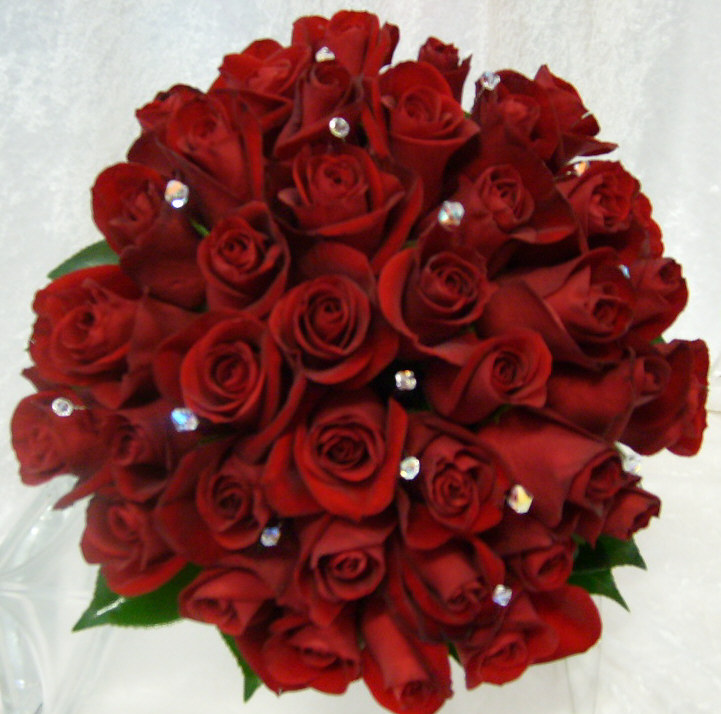